VIETNAM ASSOCIATION OF SEAFOOD EXPORTERS AND PRODUCERS (VASEP)
NGÀNH SX SURIMI VÀ BỘT CÁ VIỆT NAM
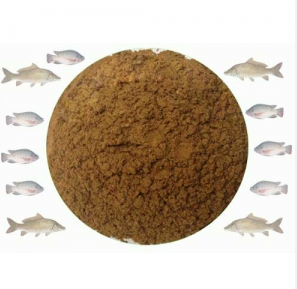 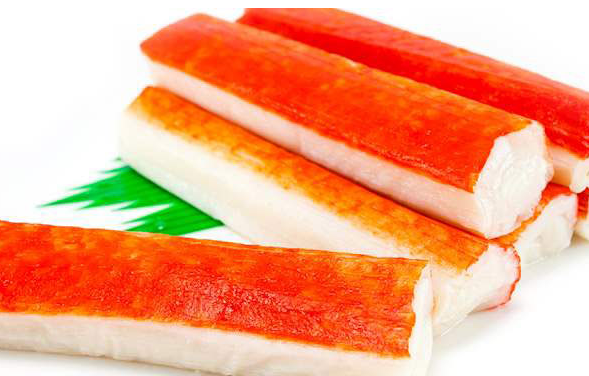 Trình bày: Bà Lê Hằng – Giám đốc Truyền thông VASEP
Tp. Hồ Chí Minh, 22/12/2023
TỔNG QUAN XUẤT KHẨU 
THỦY SẢN VIỆT NAM
I. TỔNG QUAN NGÀNH THỦY SẢN VIỆT NAM
Ngành thủy sản VN hội nhập sớm đủ điều kiện tương đương vào “danh sách 1” được phép XK vào EU từ năm 1999 với chỉ 19 DN có mã được xuất.  Hiện đã có 692 nhà máy có mã XK EU (tăng 36,5 lần) trong tổng số 847 nhà máy quy mô công nghiệp được chứng nhận đủ điều kiện ATTP (chiếm hơn 81%).
Là 1 trong 3 quốc gia XK thủy sản lớn nhất thế giới (sau Trung Quốc, Na-uy);
XK tới gần 170 thị trường bao gồm những thị trường lớn và khó tính nhất (như EU, Mỹ, Nhật Bản, Úc, Anh, Hàn Quốc, Trung Quốc...), 
Trong Top 10 ngành hàng XK lớn của Việt Nam, thúc đẩy & tạo việc làm, sinh kế cho hơn 4 triệu lao động trực tiếp.
Kim ngạch xuất khẩu do các DN Việt Nam tạo ra chiếm 92-95% tổng giá trị XK thủy sản của Việt Nam. 
Thủy sản chiếm 10-12% tổng kim ngạch XK của các ngành SX trong nước
Tỷ lệ DN tư nhân Việt Nam trong ngành chế biến XKTS chiếm hơn 97% - thể hiện một nội lực & nỗ lực rất lớn của cộng đồng DN trong hội nhập, cạnh tranh, tạo giá trị gia tăng cao.
XUẤT KHẨU THỦY SẢN VIỆT NAM
8,41 TỶ USD
-1,9%
8,58 TỶ USD
-2,5%
8,90 TỶ USD
+5,8%
8,8 TỶ USD
+5,8%
10,98 TỶ USD
+23,4%
2019
2020
2021
2022
2018
Năm 2022, XK thuỷ sản lần đầu tiên đạt 11 tỷ USD (vượt mốc trên 10 tỷ USD) tăng 23% so với 2021, trong đó riêng tôm và cá tra chiếm khoảng 61% với trên 6,7 tỷ USD, các mặt hàng hải sản khai thác khoảng 39% với gần 4,3 tỷ USD.
[Speaker Notes: © Copyright  www.free-ppt-templates-download.com]
XUẤT KHẨU THỦY SẢN NĂM 2023 (ước)
1
TÔM: 3,4 TỶ USD
-21%
2
CÁ TRA: 1,8 TỶ USD
-25%
9 TỶ USD
3
CÁ NGỪ : 850 TRIỆU USD
-15%
17
4
MỰC BT: 650 TRIỆU USD
-15%
5
THỦY SẢN KHÁC: 2,3 TỶ USD
-6%
1. MỸ: 1.6 TỶ USD; 
-25%
3. TRUNG QUỐC: 
1.4 TỶ USD, - 10%
5. HÀN QUỐC:
 765 TRIỆU USD; -20%
2. NHẬT BẢN: 
1.5 TỶ USD; -12%
TOP 5 THỊ TRƯỜNG NK
4. EU: 950 TRIỆU USD
-28%
XUẤT KHẨU THỦY SẢN NĂM 2023 (ước)
ABOUT US
TESTIMONIALS
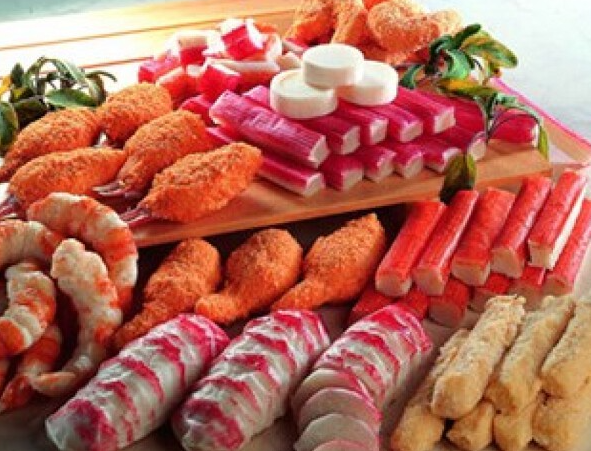 NGÀNH HÀNG CHẢ CÁ, SURIMIBASIC INFORMATION
THỊ TRƯỜNG SURIMI THẾ GIỚI
THỊ TRƯỜNG SURIMI PHÁT TRIỂN, VÌ SAO?
Nhận thức ngày càng tăng của người tiêu dùng về lợi ích của surimi như hàm lượng protein cao, ít chất béo ...
Tác động của đại dịch COVID-19: Nhu cầu surimi tăng vọt khi người tiêu dùng tích trữ các sản phẩm có thời hạn sử dụng lâu hơn. Người tiêu dùng đang tích cực tìm kiếm các lựa chọn thực phẩm dễ chế biến, tiện lợi, dễ bảo quản và giá hợp lý. 
Surimi được sử dụng nhiều trong các loại thực phẩm chế biến 
Surimi là nguyên liệu phổ biến được sử dụng trong các nhà hàng và dịch vụ ăn uống, được sử dụng trong nhiều món hải sản, chẳng hạn như sushi, salad hải sản và súp, và thường rẻ hơn so với hải sản tươi sống. 
Ngoài ra, các sản phẩm phụ của surimi, chẳng hạn như bột cá, thường được sử dụng làm nguồn protein trong thức ăn chăn nuôi và nuôi trồng thủy sản . Các sản phẩm phụ của Surimi là giải pháp thay thế hiệu quả về mặt chi phí cho các nguồn protein khác và chúng cũng mang lại một số lợi ích dinh dưỡng.
-Thị trường surimi Mỹ
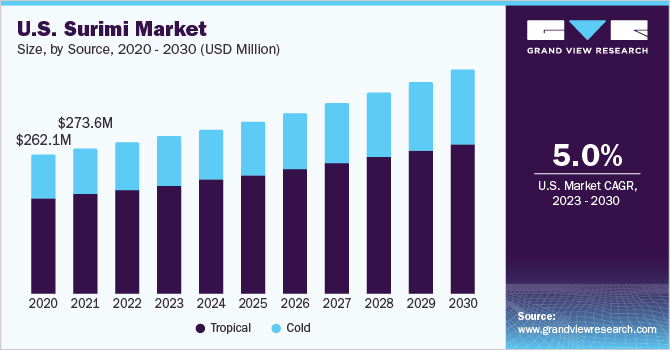 Nhiệt đới
- Nước lạnh
XK chả cá surimi đạt 300 – 420 triệu USD/năm, chiếm 4-5% tổng kim ngạch XK thủy sản của Việt Nam.
Năm 2023 XK surimi giảm 25%
Nguyên nhân:
Lượng tồn kho
Nhu cầu giảm
Giá giảm
Cạnh tranh với nguồn cung surimi nước lạnh của Nga, Mỹ
Khối lượng XK sang các thị trường đều giảm
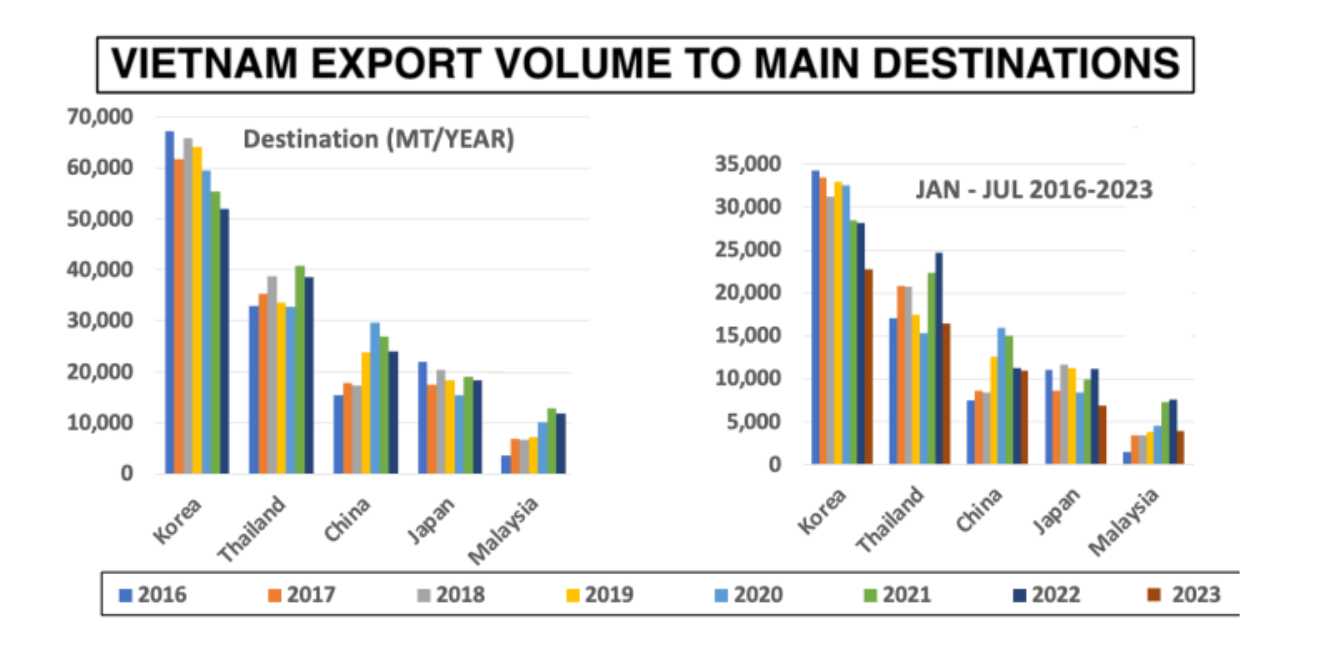 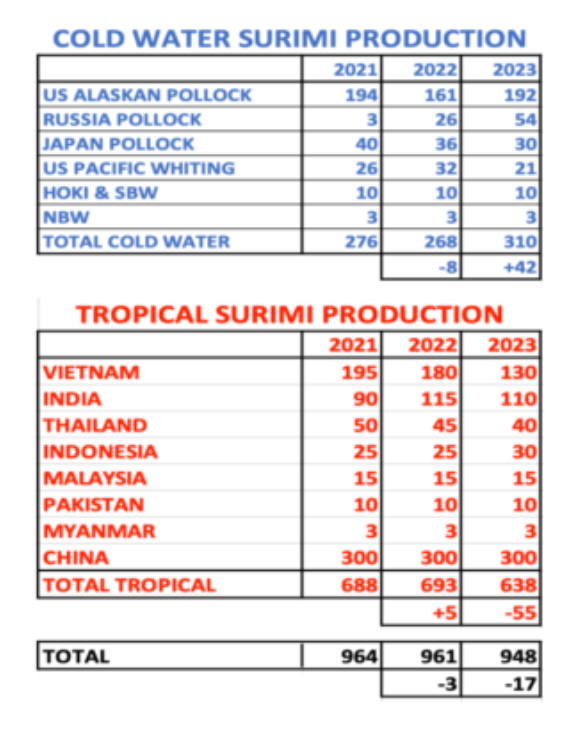 CẠNH TRANH GIỮA SURIMI NHIỆT ĐỚI 
VÀ SURIMI CÁ NƯỚC LẠNH
Sản lượng surimi nhiệt đới châu Á giảm 8% trong năm nay, phần lớn từ mức giảm mạnh 28% tại Việt Nam.Tổng lượng XK từ Việt Nam có thể giảm khoảng 50.000 tấn đến 60.000 tấn trong năm nay
Xuất khẩu sang 5 thị trường chính: Hàn Quốc, Thái Lan, Trung Quốc, Nhật Bản và Malaysia đều giảm và xu hướng giảm ngày càng gia tăng. 
Mức giảm của Việt Nam tương đương mức tăng sản lượng surimi của Mỹ và Nga: cả hai đều tăng 30.000 tấn so với năm 2022, lên lần lượt là 192.000 tấn và 54.000 tấn. 
Tuy nhiên, vấn đề lớn nhất mà các nhà sản xuất phải đối mặt không phải là tình trạng dư cung mà là nhu cầu sụt giảm
NGÀNH BỘT CÁ BASIC INFORMATION
THỊ TRƯỜNG BỘT CÁ THẾ GIỚI
Bắc Mỹ chiếm khoảng 30-32% doanh số bán bột cá toàn thế giới, chiếm hơn 87% tổng doanh số bán hàng ở Bắc Mỹ.
Thị trường Mỹ là khu vực chiếm ưu thế nhất trên thị trường
KEY PLAYERS
Triplenine Group A/S 
Pesquera Diamante S.A.,
 Ff Skagen A/S, Biomega AS, 
Sarma Fish S.A.R.L, 
Aker BioMarine Antarctic AS, 
Omega Protein Corporation, 
Calysta, Inc., 
Novus International Inc., 
....
Trung Quốc có lượng tiêu thụ và nhu cầu bột cá lớn nhất TG: là nơi có ngành nuôi trồng thủy sản đang phát triển và là nhà sản xuất hàng đầu các sản phẩm có nguồn gốc động vật.
Top 3 nhà sản xuất Bột cá hàng đầu nắm giữ khoảng 32,7% thị phần
CUNG CẦU BỘT CÁ THẾ GIỚI
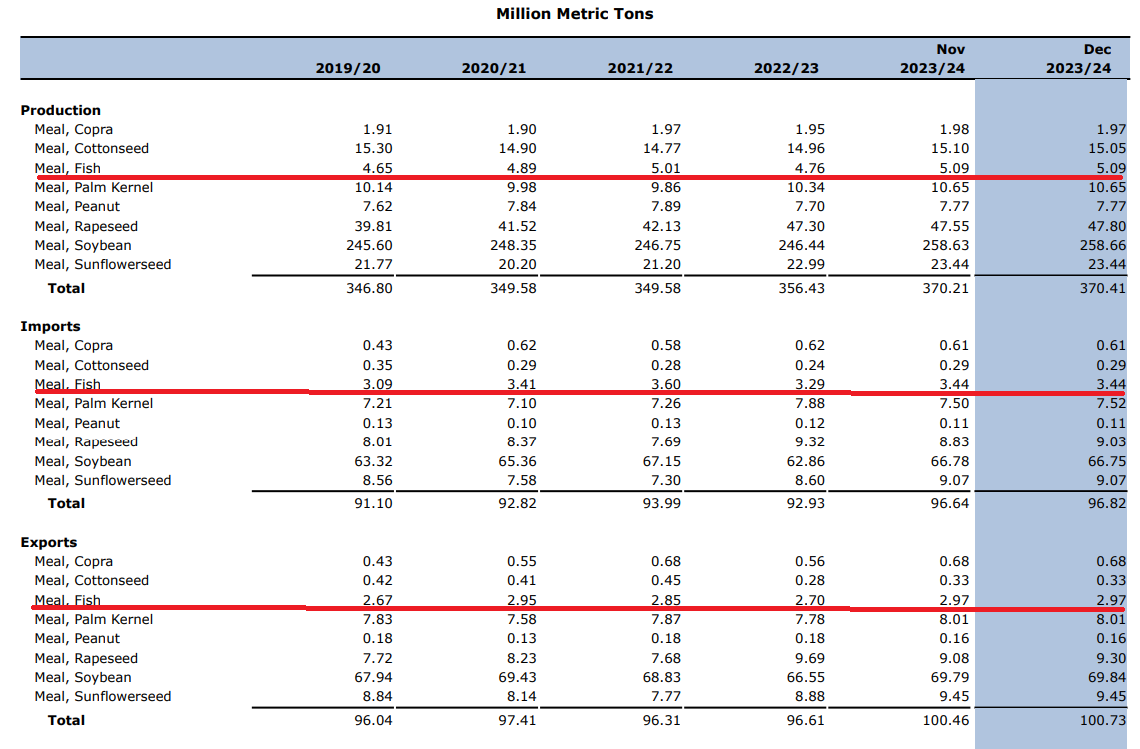 Sản lượng
Nhập khẩu
Xuất khẩu
THỊ TRƯỜNG THỨC ĂN THỦY SẢN THẾ GIỚI
MARKET PLAYERS
Cargill, Inc.
Zeigler Bros., Inc.
Archer Daniels Midland
Alltech Inc
Skretting AS
Aller Aqua A/S
Sonac B.V.
BioMar Group
Nutreco N.V.
Biomin Holding GmbH
Ridley Corp.Ltd
Thị trường thức ăn thủy sản Bắc Mỹ tăng trưởng đáng kể
Khu vực Châu Á Thái Bình Dương là thị trường lớn về thức ăn thủy sản, chiếm thị phần lớn trên thế giới. Trong đó Trung Quốc và Ấn Độ chiếm hơn một nửa tổng doanh số bán thức ăn thủy sản.
Do tốc độ sản xuất TS tăng mạnh, nhu cầu thức ăn thủy sản ở Trung Quốc và Ấn Độ được dự đoán sẽ tiếp tục tăng
SẢN XUẤT VÀ THƯƠNG MẠI BỘT CÁ CỦA VIỆT NAM
Ước tính sản lượng bột cá ở mức 530.000 tấn trong năm MY2022/23 do khối lượng cá đánh bắt cao hơn và tăng lên 540.000 tấn trong MY2023/24 phù hợp với dự đoán sản lượng cá da trơn tăng.
Có 65 nhà máy SX bột cá cho NTTS ở VN
Sản lượng bột cá (protein: 50-67%): 310.000 tấn/năm
Sản lượng bột cá đạm thấp 50-55% là 30.000 tấn/năm 
Như vậy, tổng sản lượng khoang 340.000-350.000 Tấn/năm
(Nguồn: Tham khảo báo cáo thị trường của đối tác)
NK bột cá của Việt Nam trong 7 tháng đầu năm MY2022/23 là 71.000 tấn, tăng 3,5% so với cùng kỳ MY2021/22. Hàn Quốc, Peru và Ấn Độ là ba nhà cung cấp hàng đầu cho Việt Nam.
Ước tính NK bột cá ở mức 130.000 tấn trong MY2022/23 và tăng lên 140.000 tấn trong MY2023/246 do dự báo nhu cầu thức ăn cho tôm và cá ngày càng tăng.
XK bột cá đạt 165.000 tấn trong 7 tháng đầu năm 2022/23, tăng 20%. Trung Quốc vẫn là thị trường lớn nhất.
Dự báo XK bột cá đạt 280.000 tấn trong cả năm 2022/23 và MY 2023/24, trong đó Trung Quốc là thị trường XKlớn nhất. Việt Nam XK bột cá có hàm lượng protein thấp, đồng thời NK bột cá có hàm lượng protein cao.
Vietnam Association of Seafood Exporters and Producers (VASEP)
Head office: No 07 Nguyen Quy Canh Str,An Phu Ward, Thu Duc City, HCMC
	Tel: +84 8 6281 0430           Fax: +84 8 6281 0347
 Rep.office : No 10, Nguyen Cong Hoan Str, BaDinh Dist, Hanoi
      Tel: +84 4 3771 5055           Fax: +84 4 3771 5084
 Portal: www.vasep.com.vn
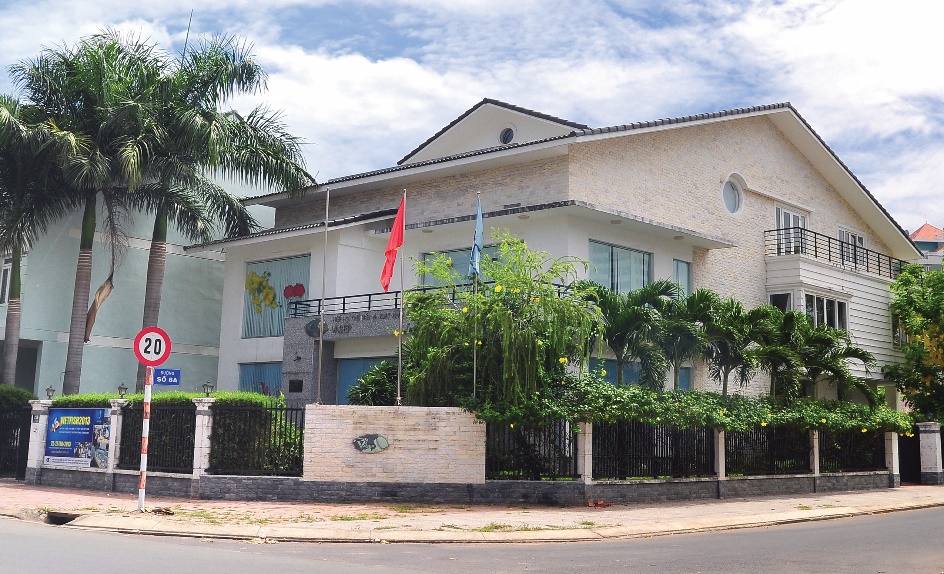 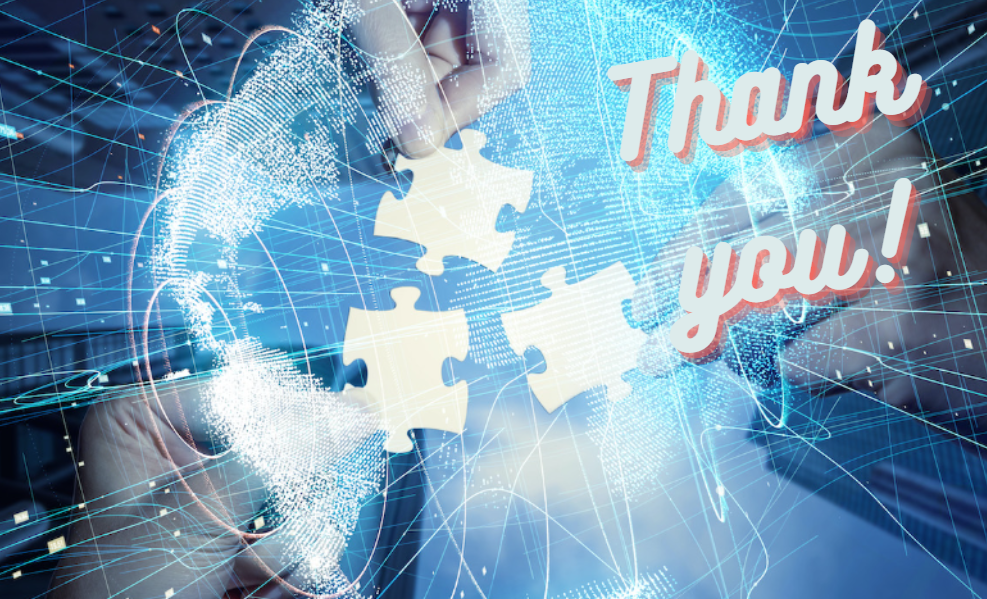